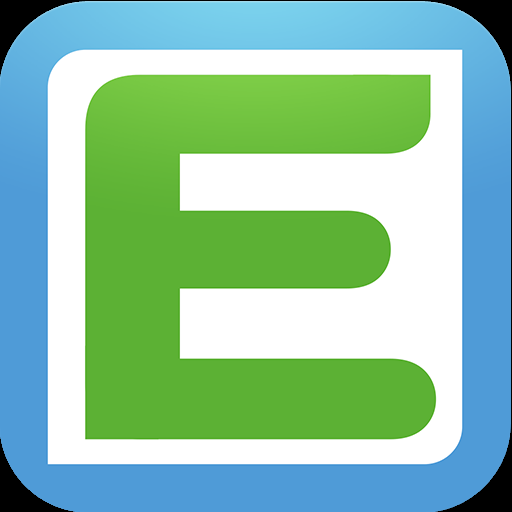 Austausch:  Schule – SchülerIn – Eltern
Wofür verwenden wir Edupage?
Einsicht in die Stundenpläne 
Austausch mit den Schülern (auch im Corona-Fall) 
Austausch mit den Eltern 
Krankmeldungen der Kinder
Terminkalender
...
Am Handy:
App aus dem Store herunterladen
Mit den Zugangsdaten aus der Email einmalig registrieren
Achtung: Email könnte auch im Spamordner sein
Email Sender ist E-Mail-Dienst edupage.org
Bei Bedarf kann die Email kann auch nochmals verschickt werden!  Meldung an die Lehrperson
Am PC:
Über die Google-Eingabe „Edupage“ kann man sich anmelden und wird weitergeleitet ...
oder ...
https://mswolfurt.edupage.org/
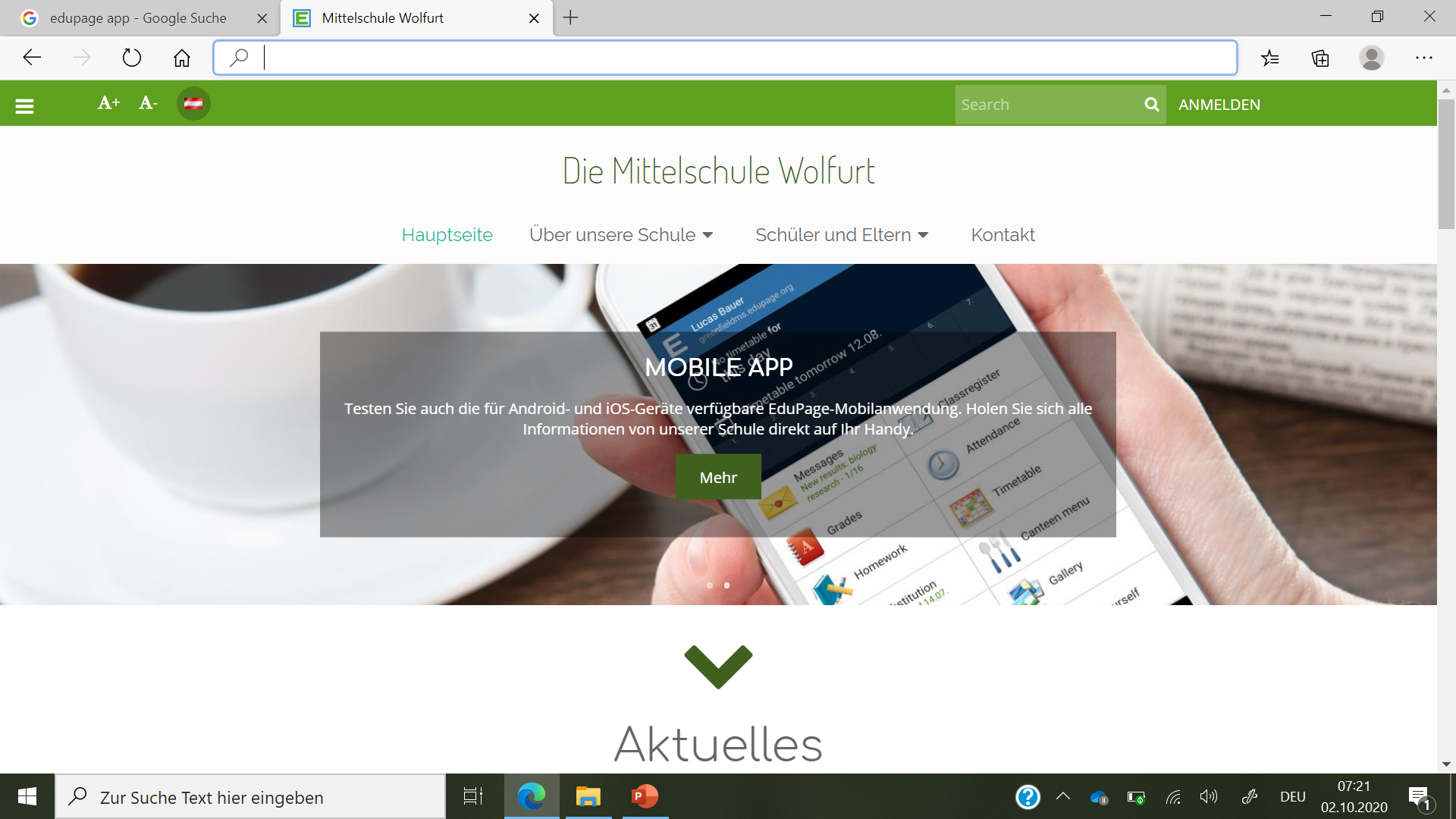